Leadership for ImprovementDeveloping and fine tuning your leadership skills
Effective Medical Directors


Virtual Conference Portal
Friday 18th June 2021







Alan Nobbs, Head of Design and Development
@Alannobbs
Thinking of my ideal self, who do I really want to be and what do I want out of my life and work?
From: Goleman, D., Boyatzis, R. E., & McKee, A. (2002)
The New Leaders – Transforming the art of leadership into the science of results
You can’t impose anything on anyone               and expect them to be committed to it.
Source: Edgar Schein
Professor Emeritus, MIT Sloan School
Knowing
Doing
Being
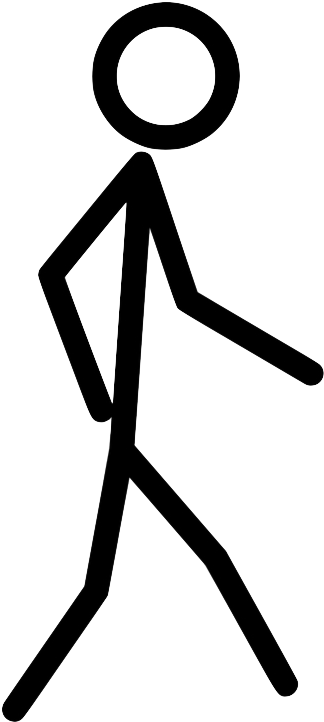 [Speaker Notes: Show video of Asch Experiment behaviours

The good and bad news; people will conform to the norms of the group]
ATTENDING
Being fully present & listening with fascination
EMPATHISING
With different views and mindsets
Compassionate Leadership
HELPING
Taking intelligent action to support or help
UNDERSTANDING
Sharing an understanding of what they face
Michael West
Professor of Organisational Psychology, Lancaster University Management School
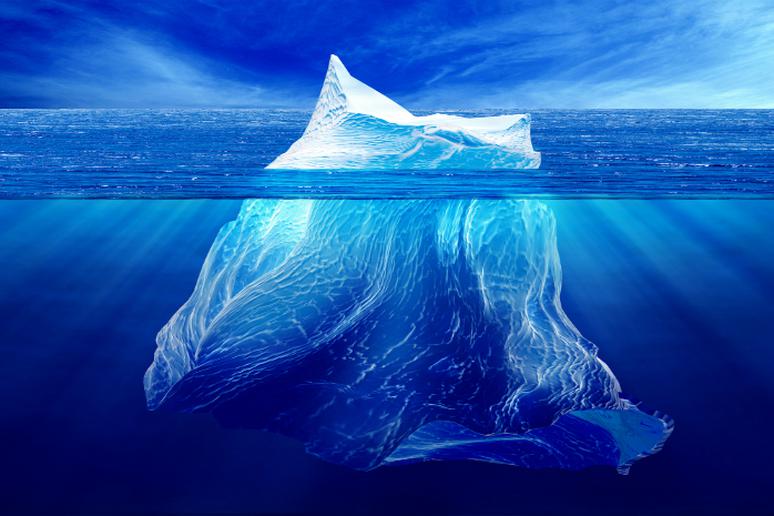 CONTENT
TASK
PROCEDURE
INTERACTION
PROCESS
EMOTION
[Speaker Notes: This helps me bring a little sharper clarity to the attention of participants – building upon the notions of ‘being’ and ‘doing’; this helps me focus people’s minds as to where ‘most of their effort’ is often focussed whilst challenging them to consider where ‘most of the risk’ to their endeavours really lies.]
SELF
SOCIAL
SELF-AWARENESS
Emotional Self-awareness
Accurate Self-assessment
Self-confidence
SOCIAL AWARENESS
Empathy
Organisational Awareness
Service Orientation
RECOGNITION
SELF-MANAGEMENT
Self-control
Transparency
Adaptability
Achievement Drive
Initiative
RELATIONSHIP MANAGEMENT
Inspirational Leadership
Developing Others
Influence
Change Catalyst
Conflict Management
Building Bonds
Teamwork & Collaboration
REGULATION
Emotional Intelligence Model: Daniel Goleman (2002)
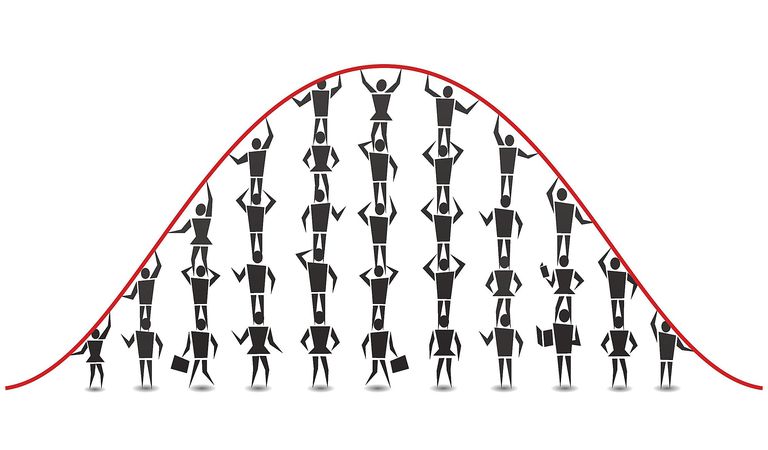 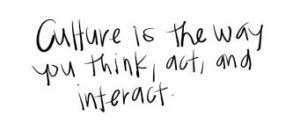 ‘Every interaction by every leader at every level shapes the emerging culture of an organisation’
Michael West
Professor of Organisational Psychology
Lancaster University Management School
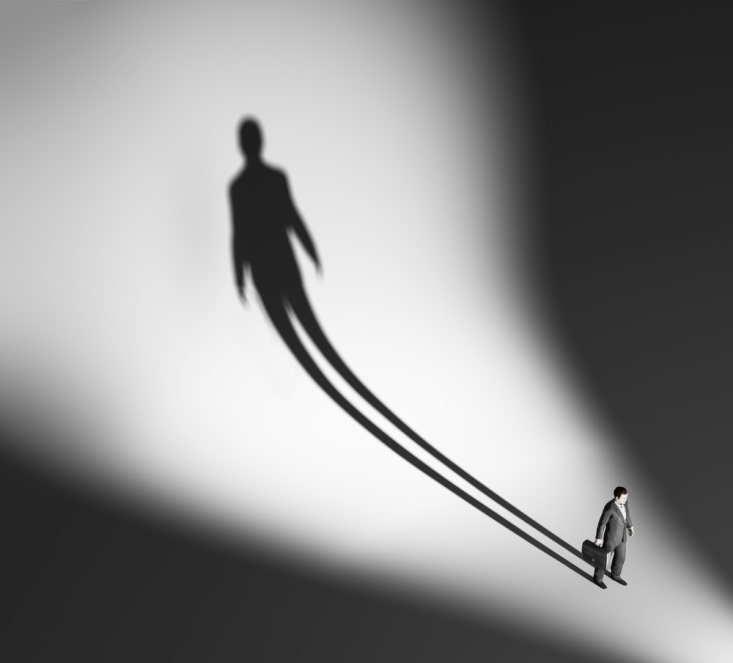 1. My Ideal Self:
Who do I want to be?
What do I want out of life and work?
4. Practicing…
…the new behaviour, building new neural pathways through to ‘mastery’
2. My Real Self:
How do I act?
5. Developing…
…trusting relationships, like coaches, that help, support & encourage  me in each step
2. My Strengths:
Where my ‘ideal’ and ‘real’ self overlap
4. Experimenting…
…with new behaviour, thoughts and feelings
2. My Gaps:
Where my ‘ideal’ and ‘real’ self differ
3. My Learning Agenda
Building on my strengths whilst reducing my gaps
Goleman, D., Boyatzis, R. E., & McKee, A. (2002)
The New Leaders – Transforming the art of leadership into the science of results
Thinking of my ideal self, who do I really want to be and what do I want out of my life and work?
From: Goleman, D., Boyatzis, R. E., & McKee, A. (2002)
The New Leaders – Transforming the art of leadership into the science of results
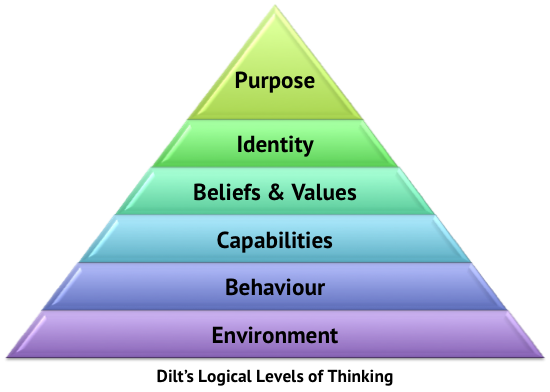 Source: Robert Dilts
Logical Levels of Thinking – Neuro Linguistic Programming
Source: Robert Dilts
Logical Levels of Thinking – Neuro Linguistic Programming
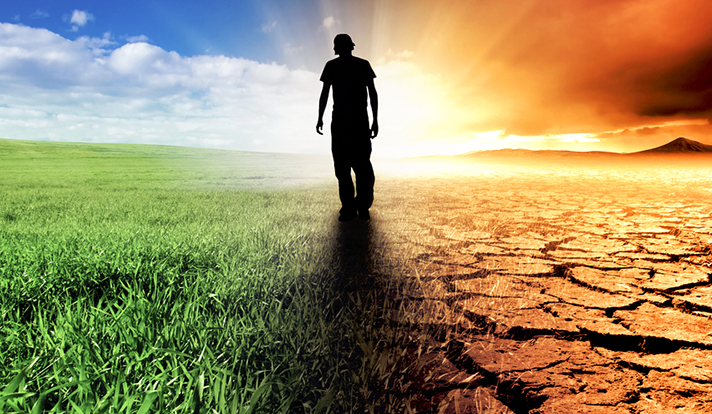 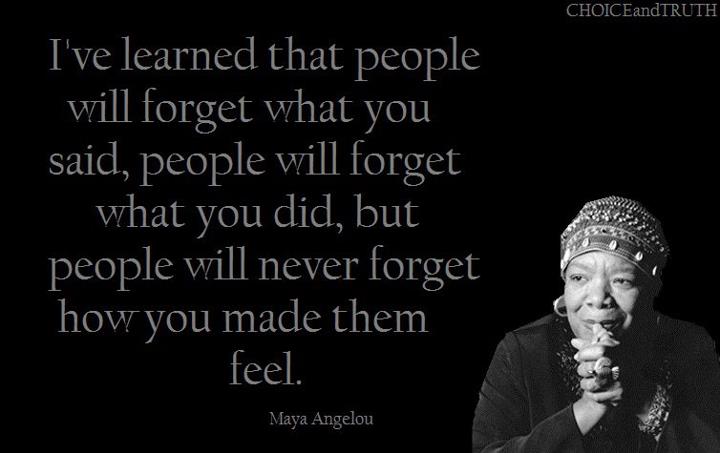 Thank you